LA CHIRURGIA BARIATRICA A SUPPORTO DEL PAZIENTE ONCOLOGICO
CASTORO LOREDANA 
CORDINATORE INFERMIERISTICO E PATIENT MANAGER 
 CHIRURGIA GENERALE E CHIRURGIA BARIATRICA
CLINICA SANTA MARIA BARI
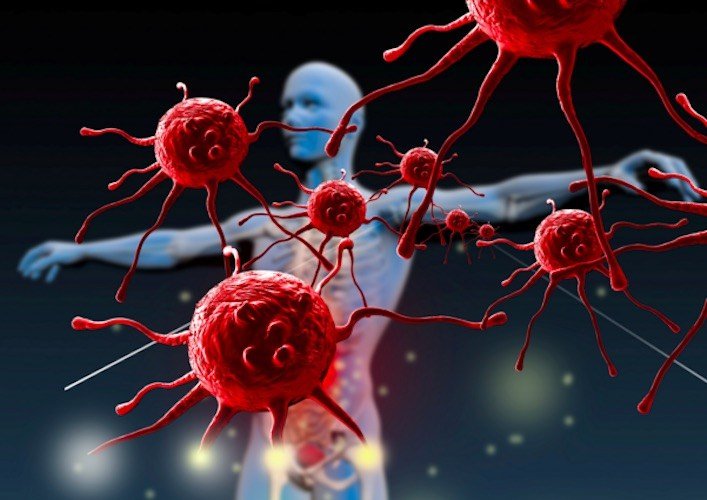 L’OBESITA’ E’ UN FATTORE DI RISCHIO

           SIGNIFICATIVO

PER L’INSORGENZA DI MOLTI

            TIPI DI TUMORE
Perché sono obeso?
IL TESSUTO ADIPOSO E’ UN GRANDE ORGANO 

ENDOCRINO,CAPACE DI ALTERARE LA NORMALE

PRODUZIONE DI ORMONI DI VARIO GENERE




                                                                             



QUINDI…………………………………………..
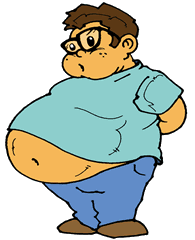 Ho una disfunzione ormonale perché sono obesa
Sono obeso perché ho una disfunzione ormonale
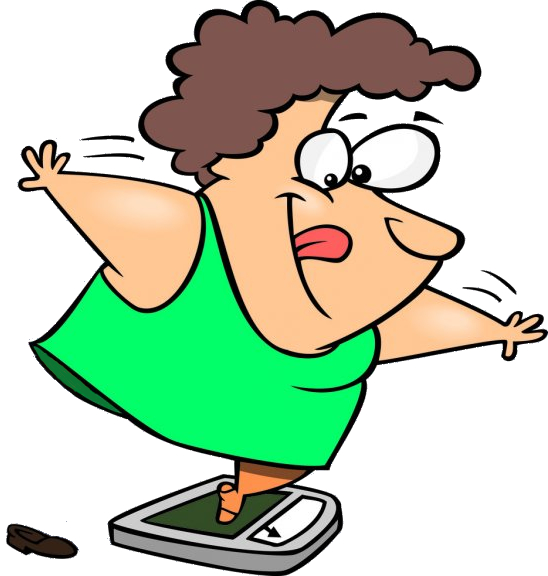 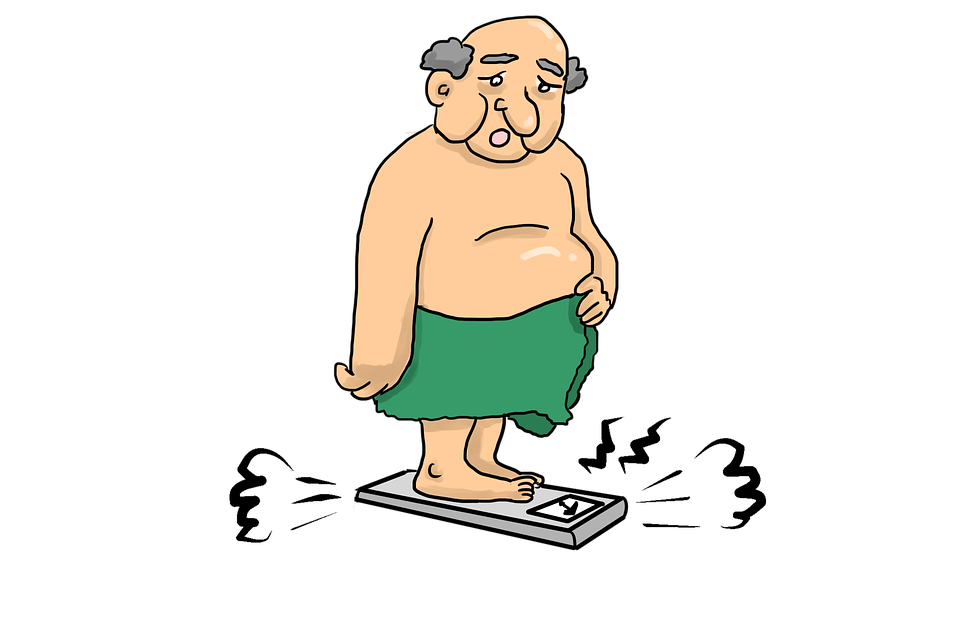 OBESITA’
INSULINORESISTENZA
INFIAMMAZIONE
STEATOSI EPATICA
PRODUZ ORMONI SESSUALI
PRODUZIONE ADIPOCHIINE
CRONICA
TUMORE
OBESI’
OBESITA’
NEOPLASIA
RISCHIO ONCOLOGICO
CHIRURGIA BARIATRICA
CALO PONDERALE
RISCHIO ONCOLOGICO
UNIVERSITA’ DI CLEVELAND
50% SOTTOPOSTI A CH BARIATRICA
110,000 OBESI
50 % NON SOTTOPOSTI A CH BARIATRICA
DOPO 10 ANNI
INSORGENZA DI TUMORE NEL 4%
INSORGENZA DI UN TUMORE NEL8,9%
(MAMMELLA501,COLON201,FEGATO969,
PANCREAS 54,OVAIA 130)
(MAMMELLA751,COLON360,FEGATO2168
PANCREAS 86,OVAIA 214)
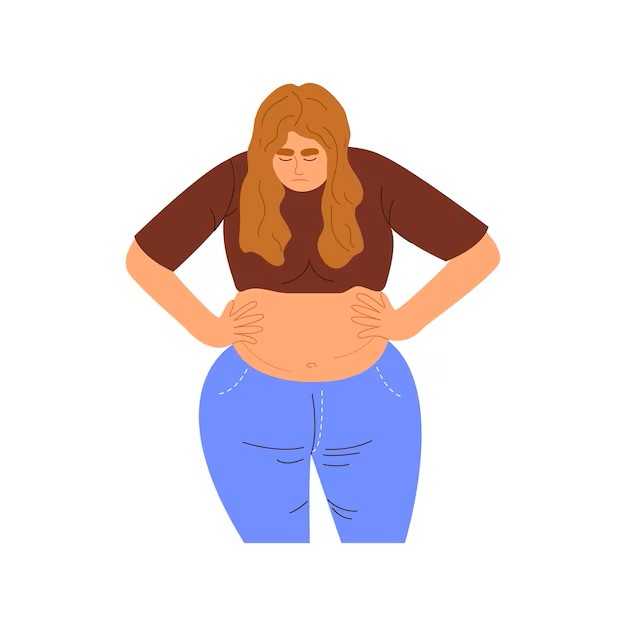 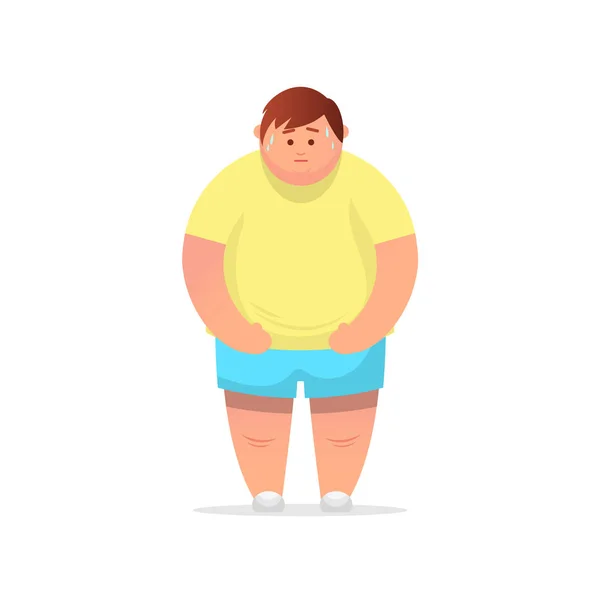 DOVREI FARE MAMMOGRAFIA
DOVREI SOTTOPORMI A COLONSCOPIA….
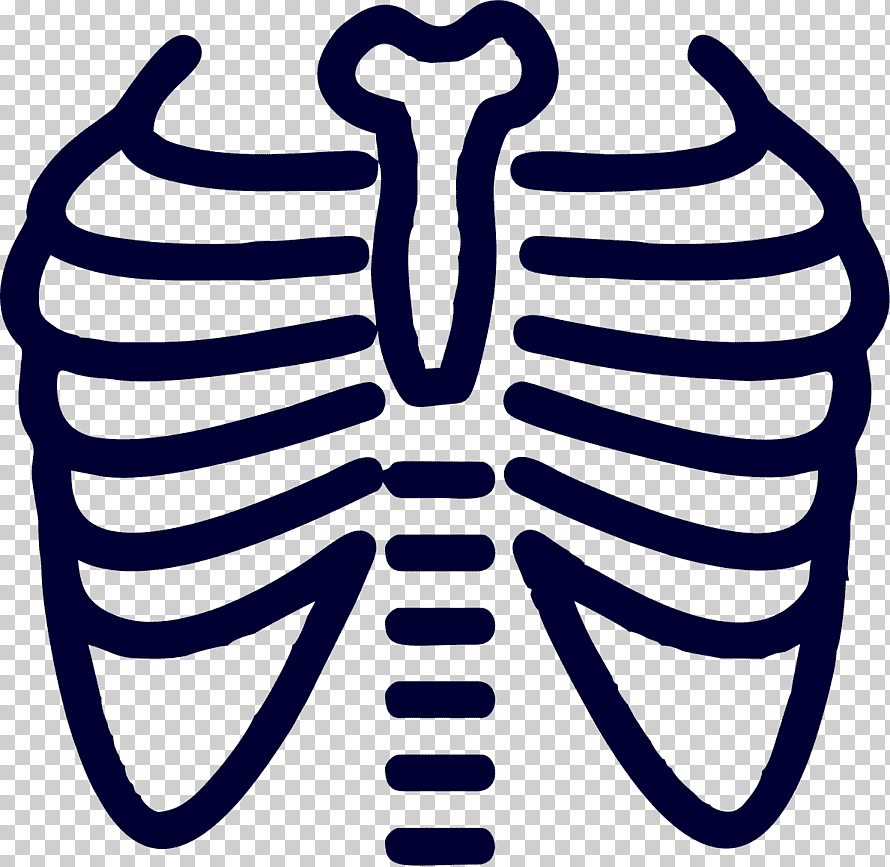 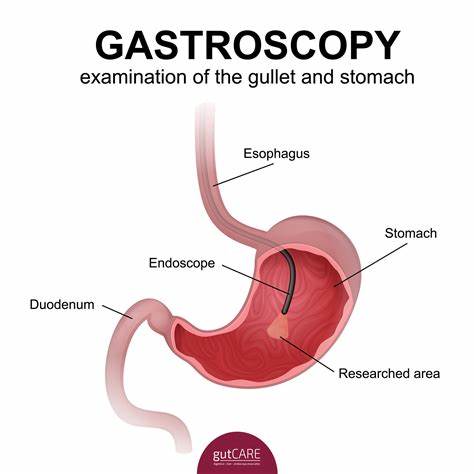 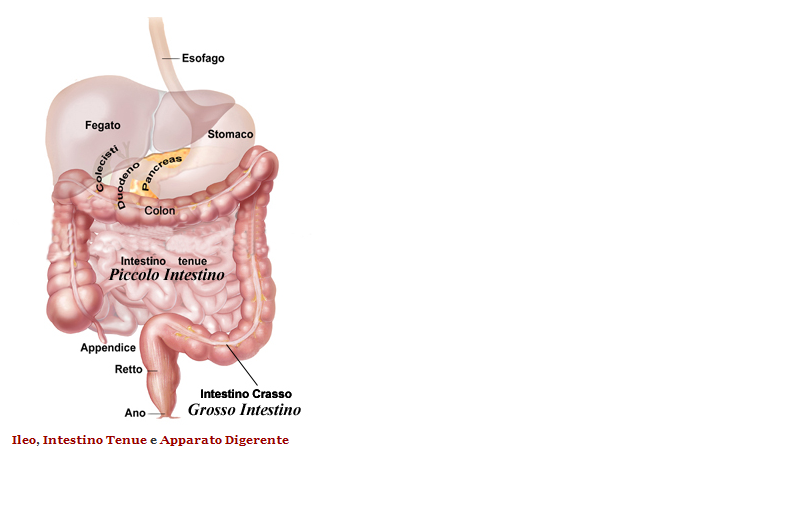 screening
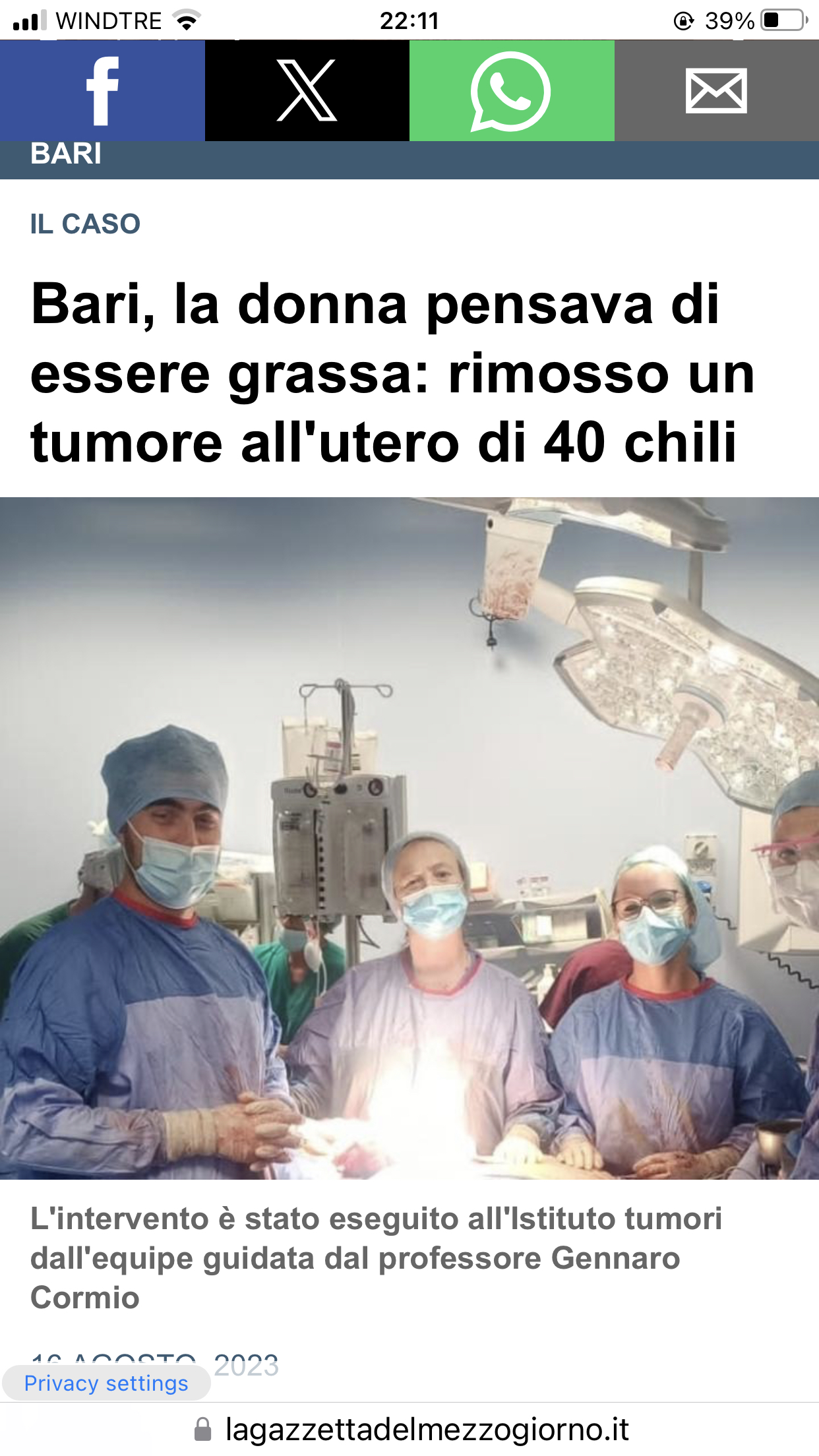 TESTIMONIANZA
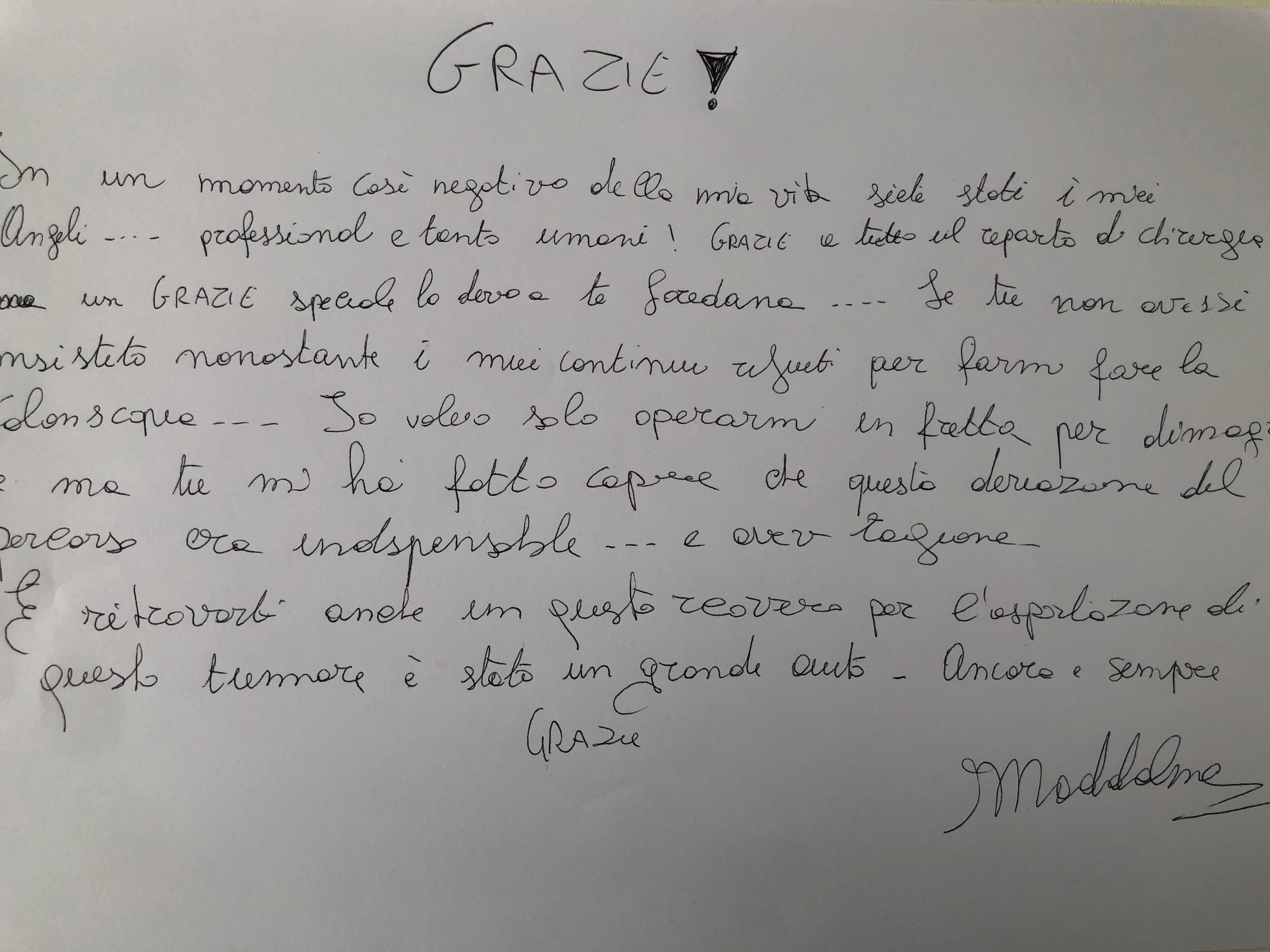 PROPOSTA
INTRODURRE NEL WORK UP PRE-OPERATORIO DEL PAZ BARIATRICO L’INVITO AD ADERIRE AI PROGRAMMI DI SCREENING

(SOF,MAMMOGRAFIA, PAP TEST,PSA…)

ESAME GINECOOLOGICO NELLE DONNE

APPROFONDIMENTO DIAGNOSTICO DELLE ANEMIZZAZIONI
Grazie